Ознакомление с природой
Предметно – развивающая среда
МОЁ УВЛЕЧЕНИЕ
Развивающая среда для развития мелкой моторики
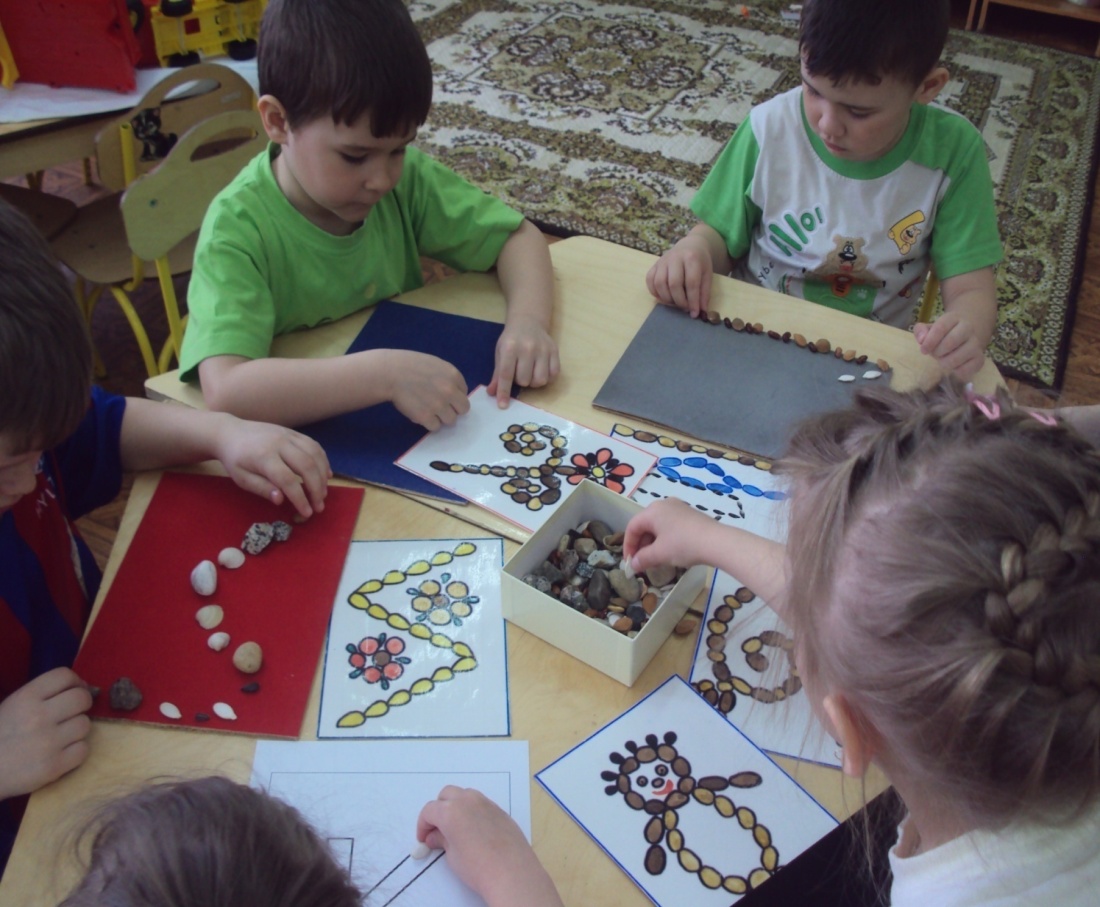 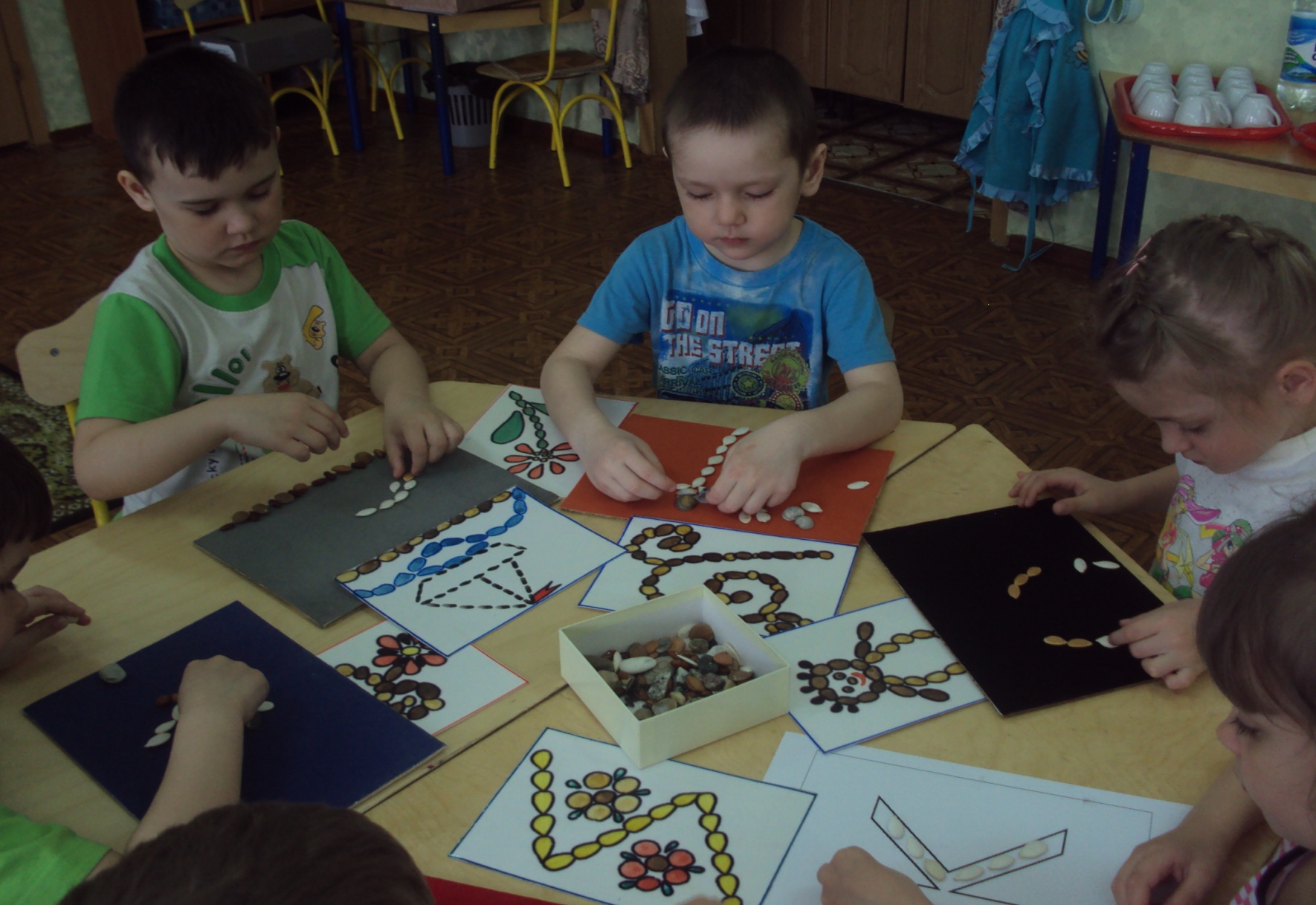 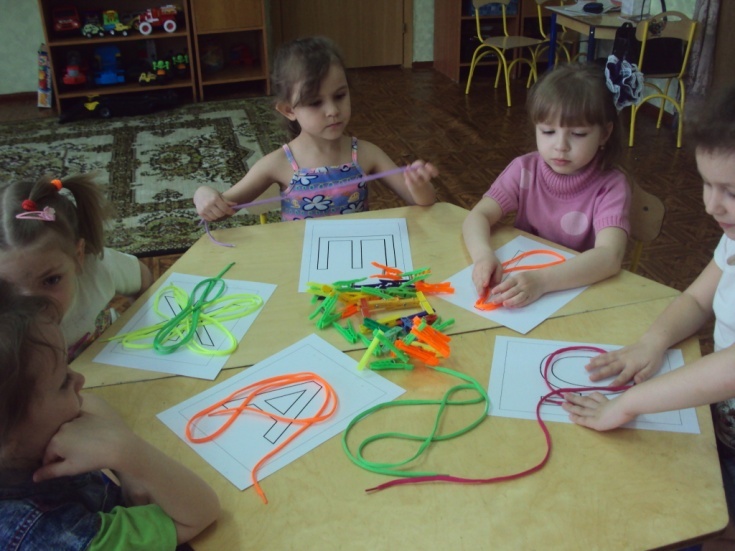 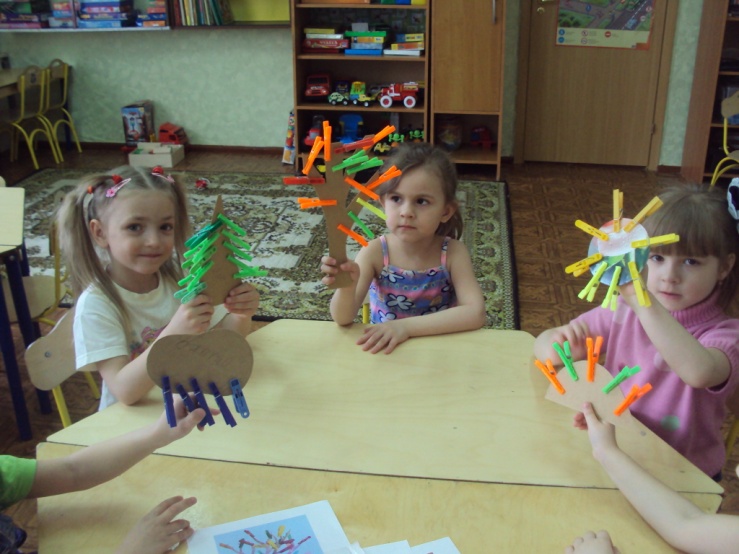 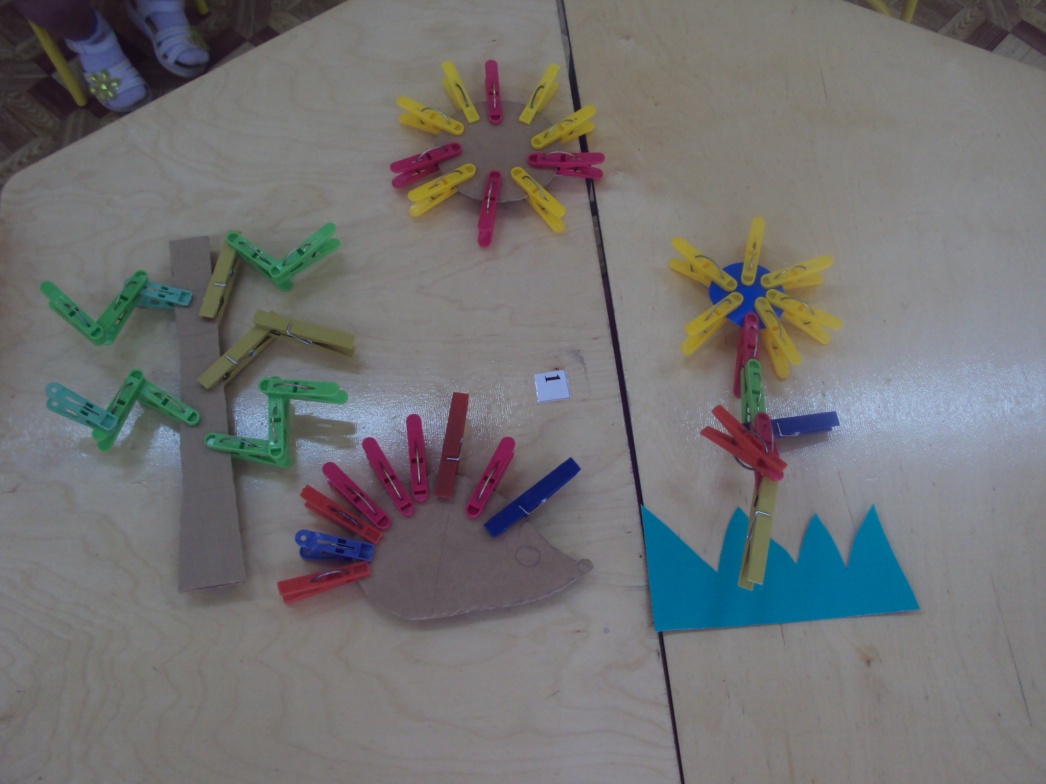 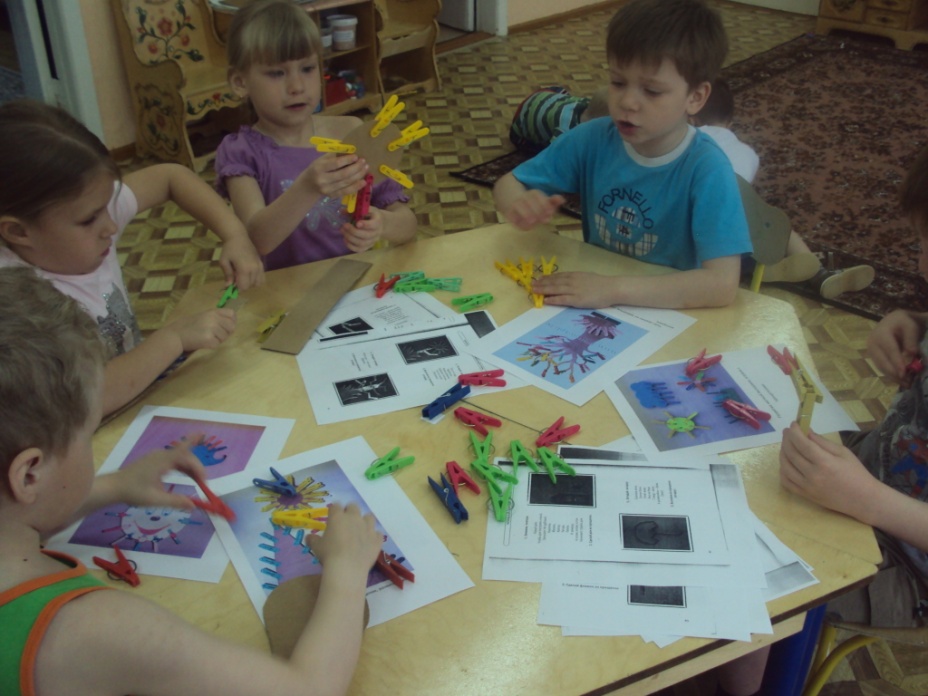 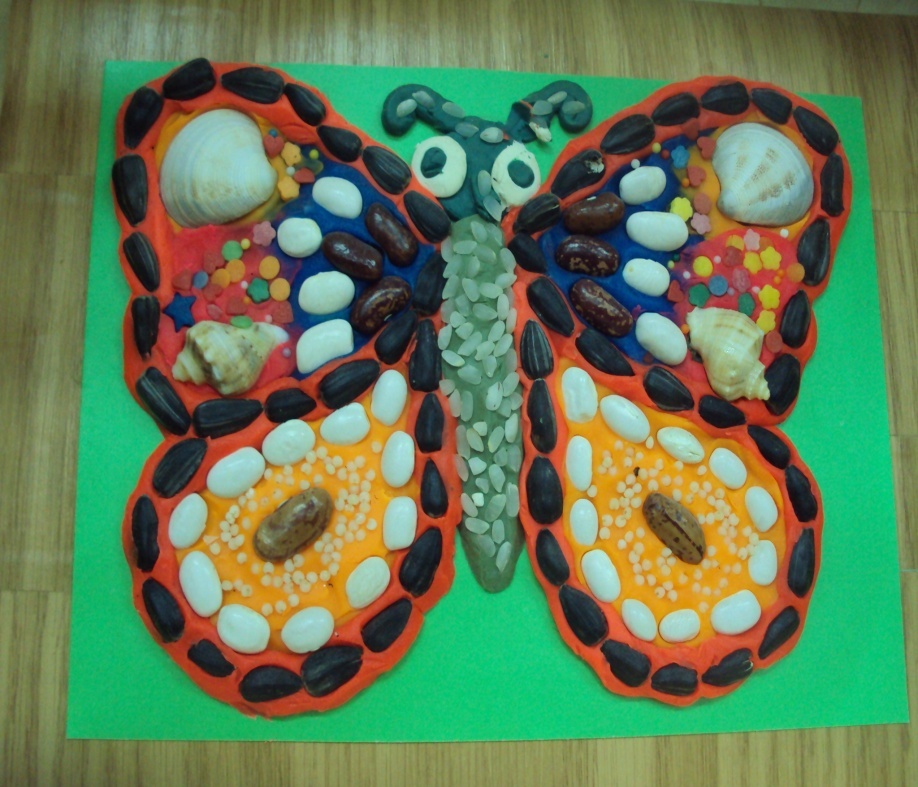 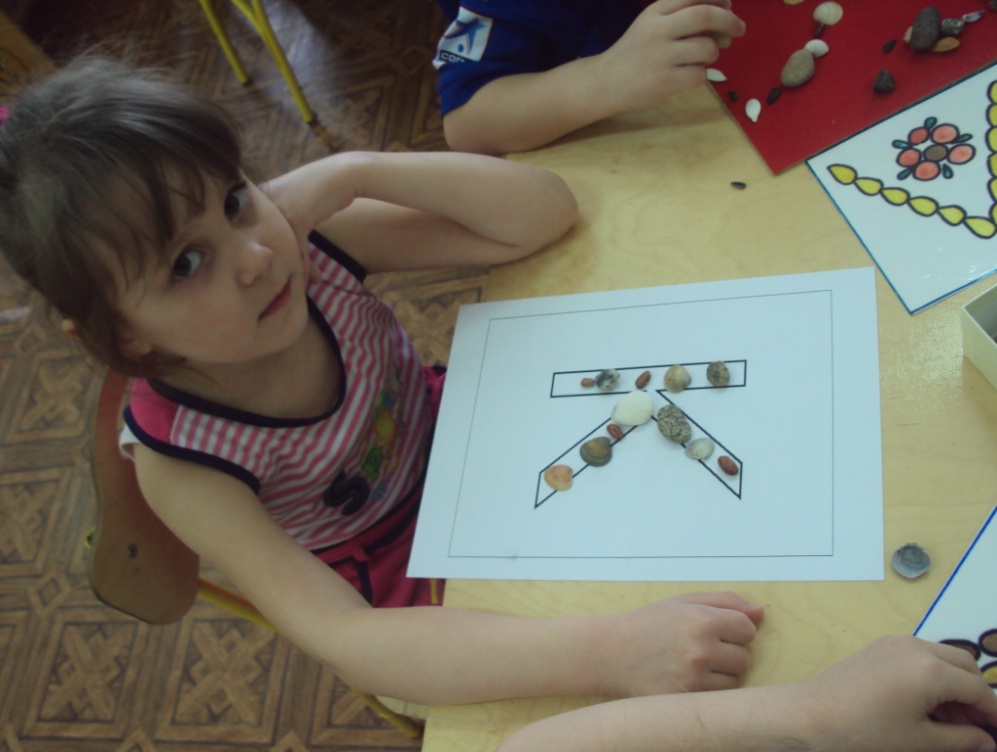 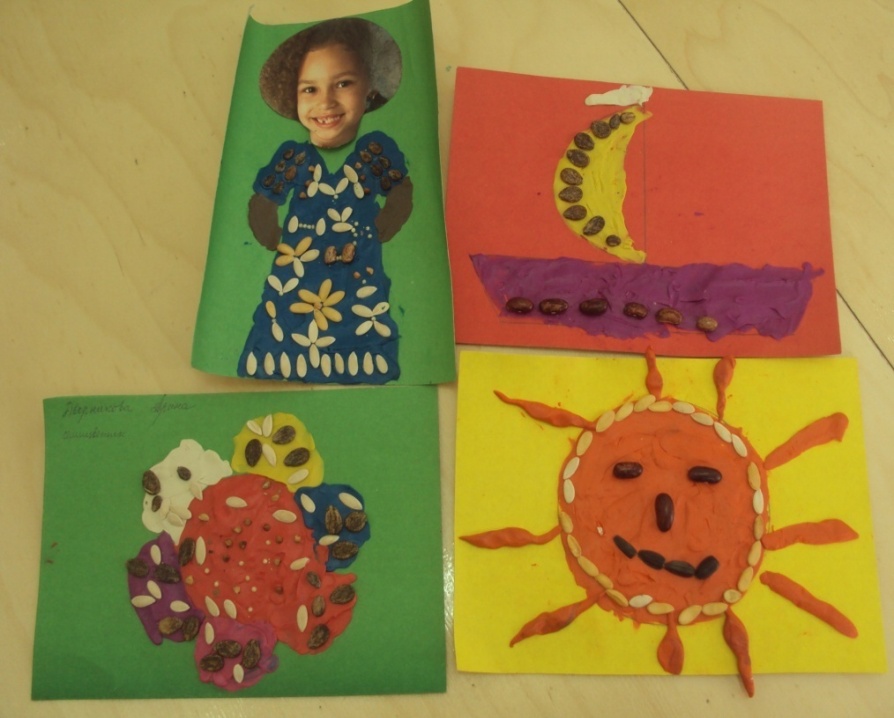 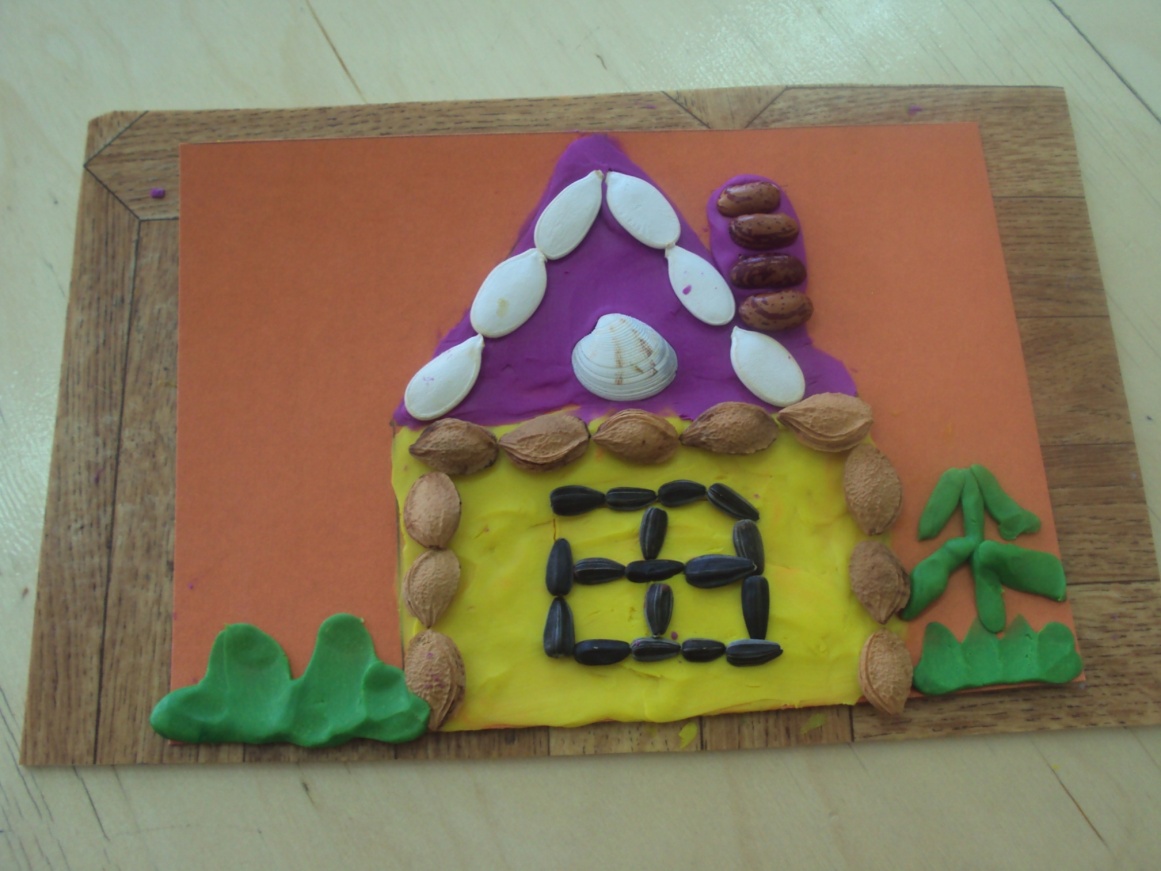 Мое творчество с детьми
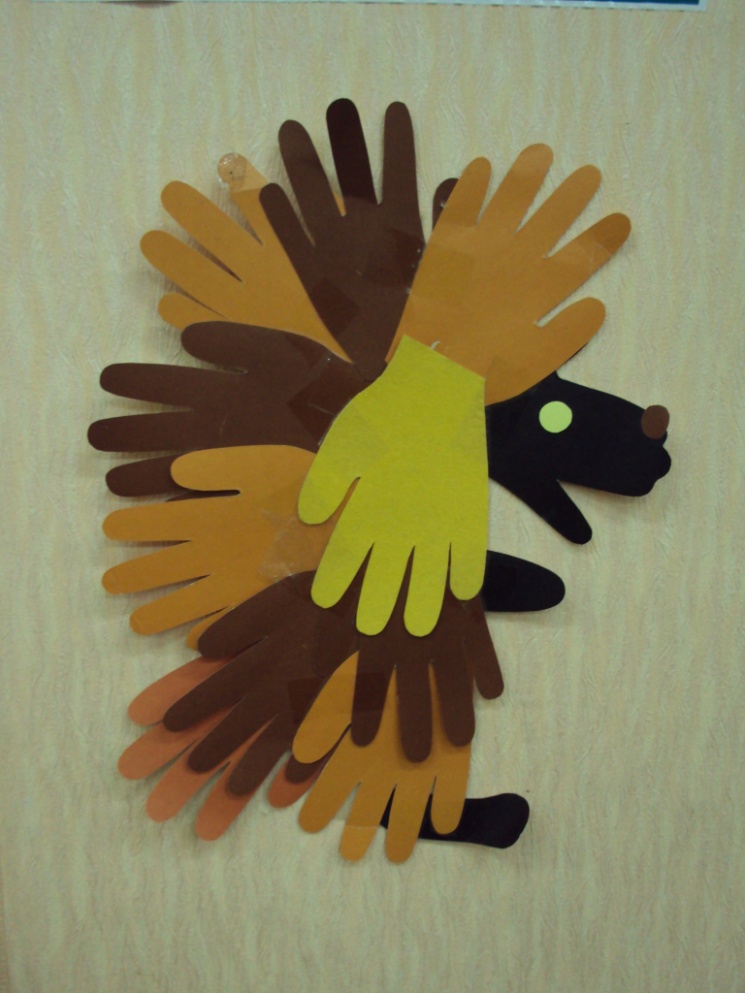 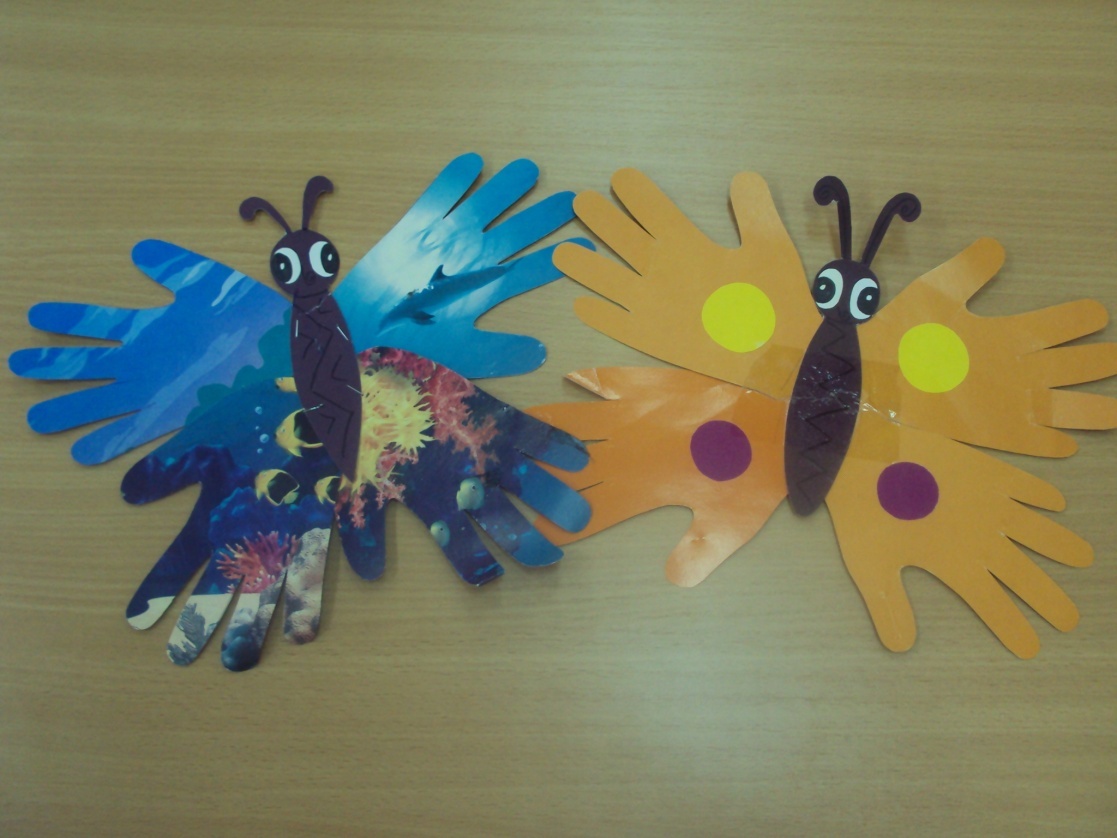 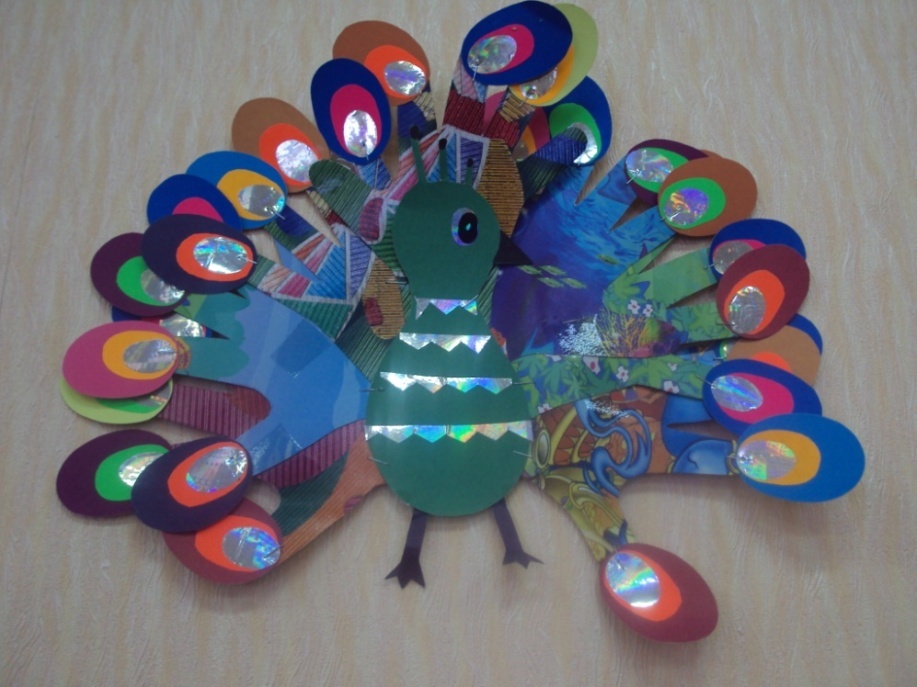 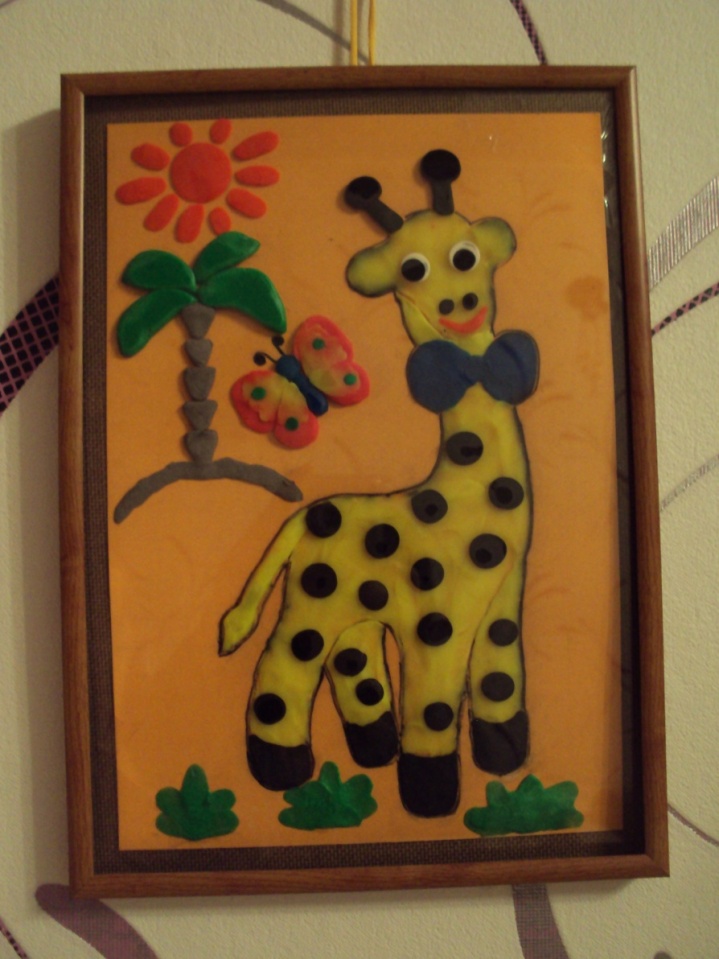 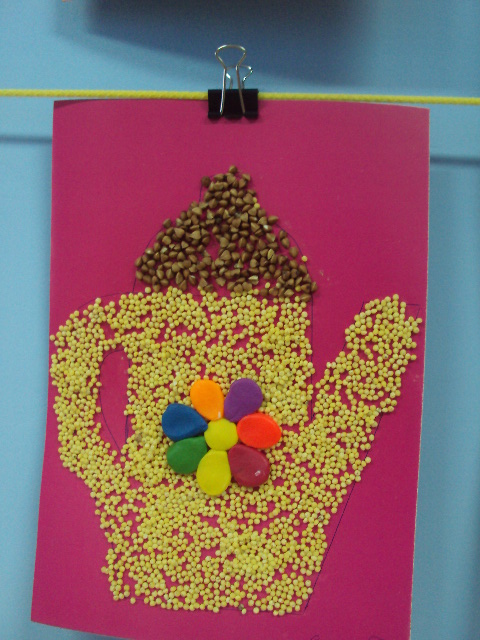 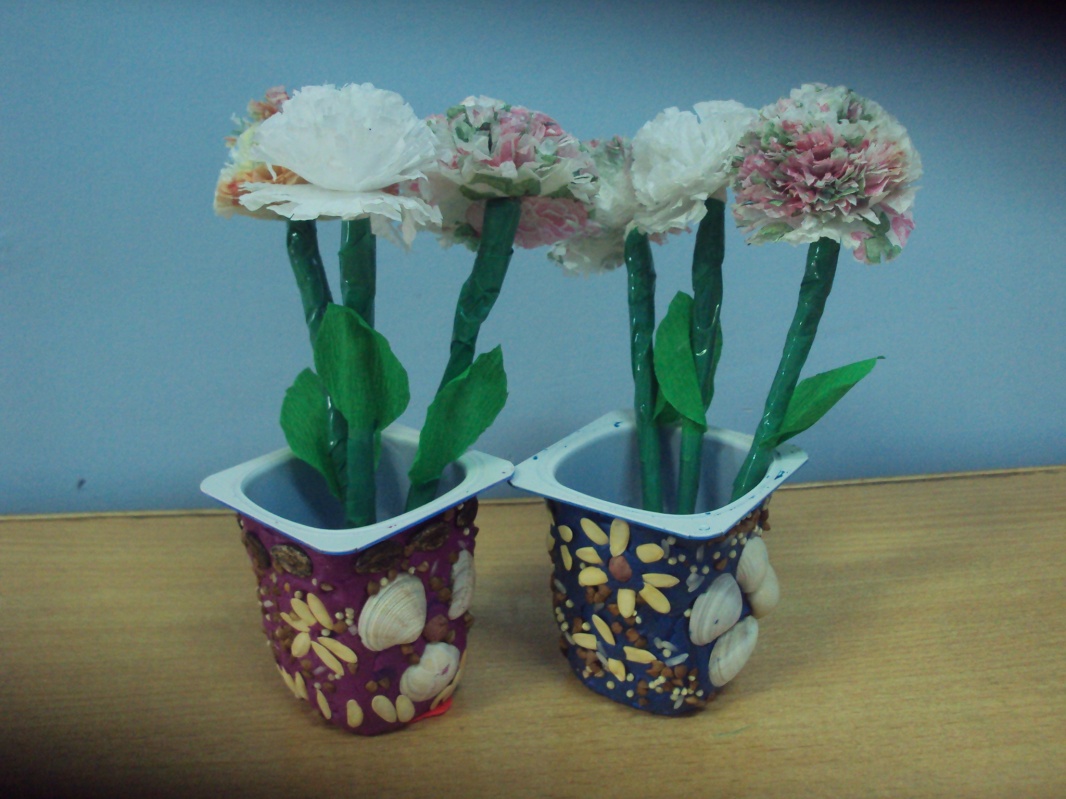 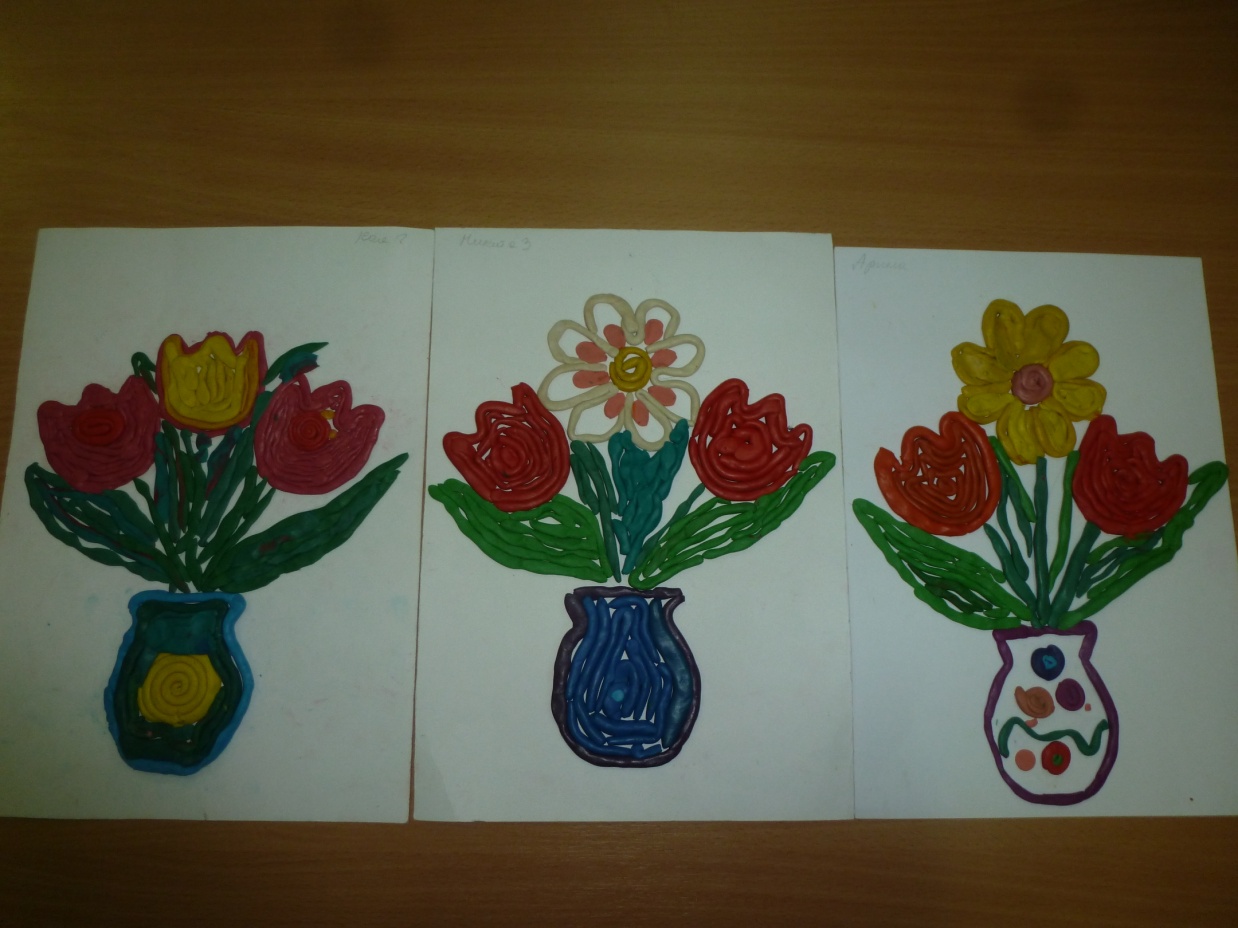 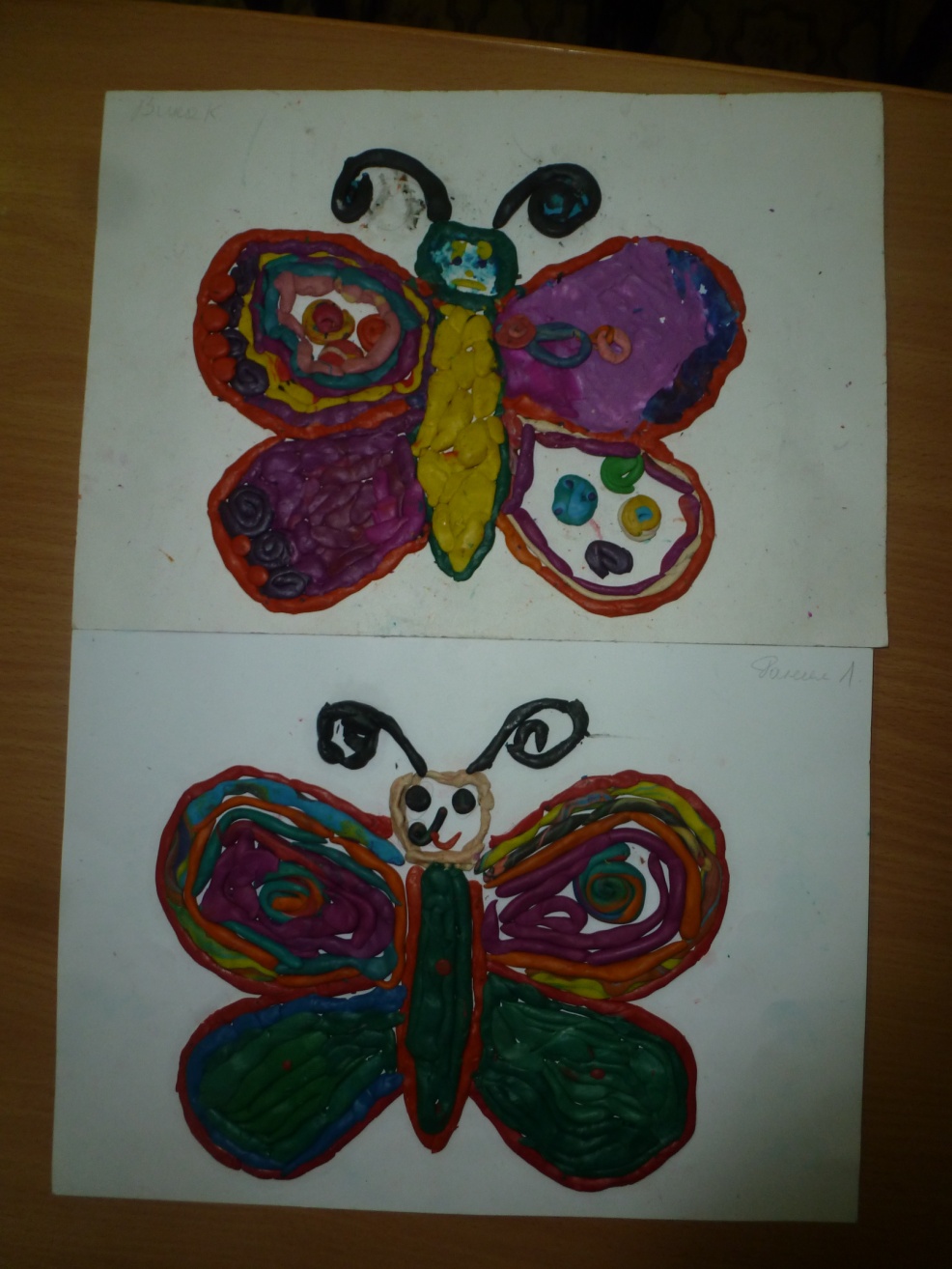 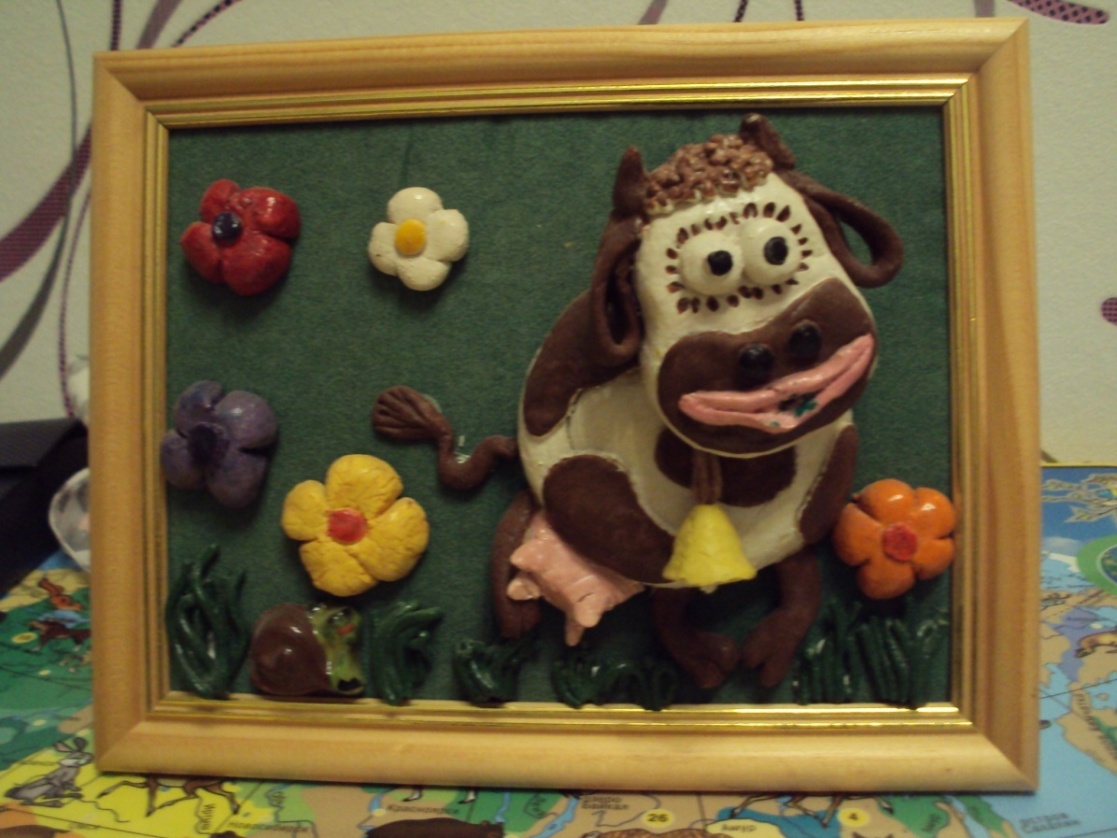 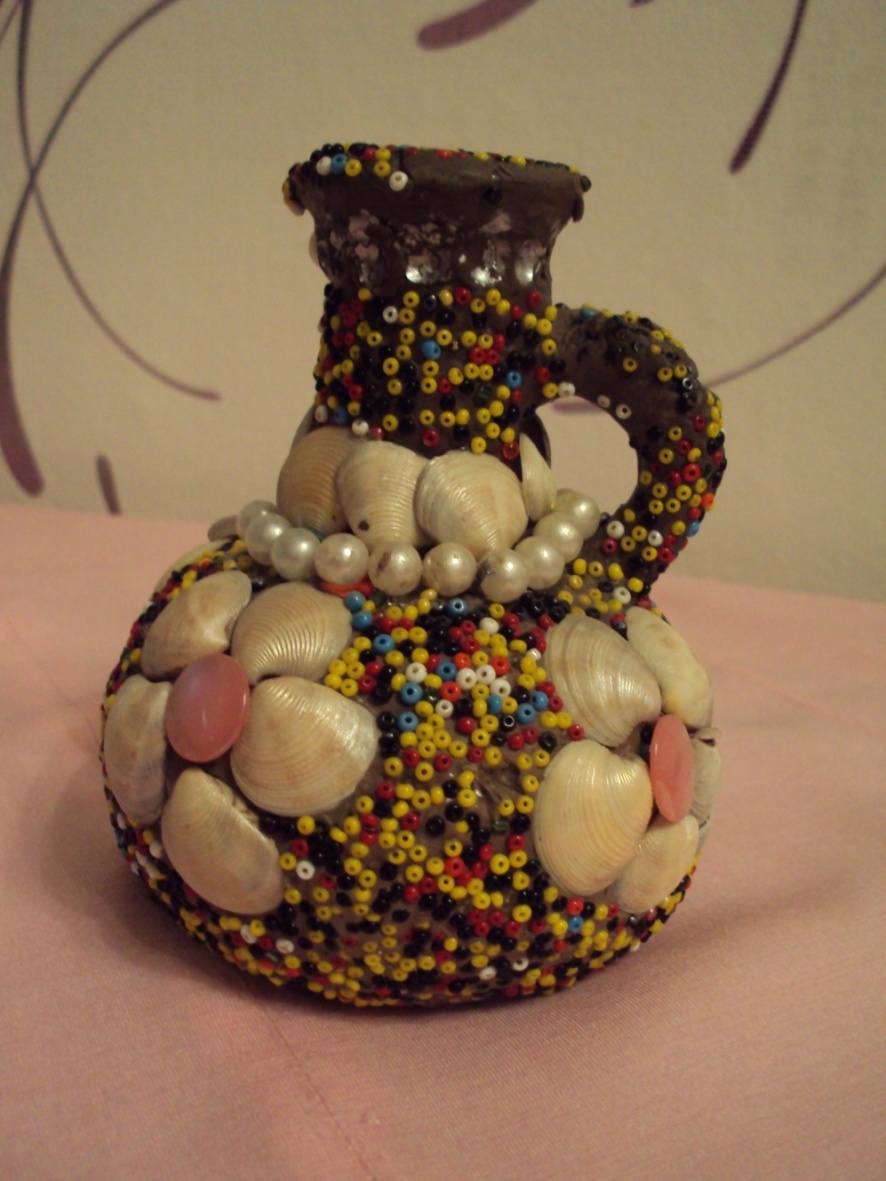 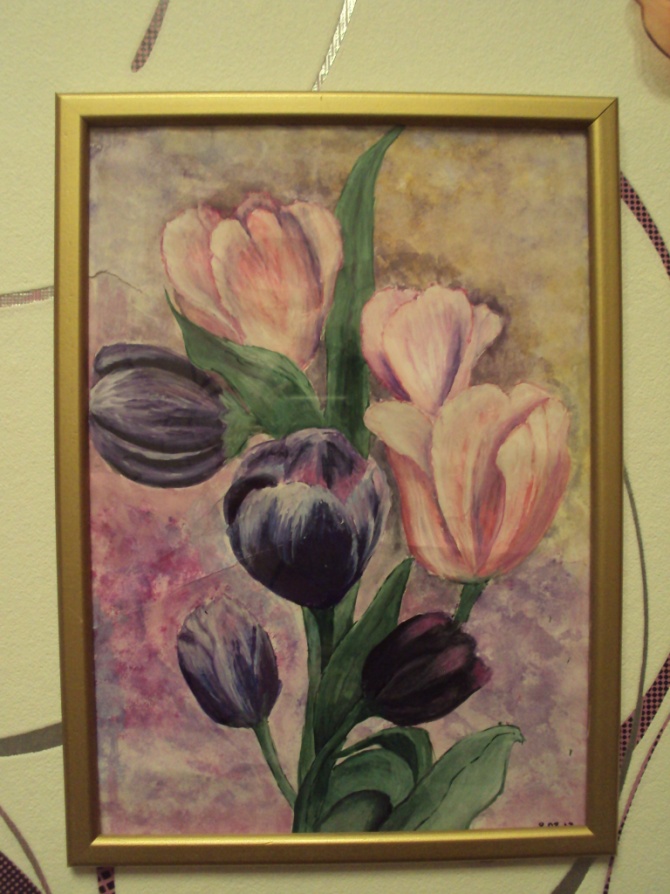 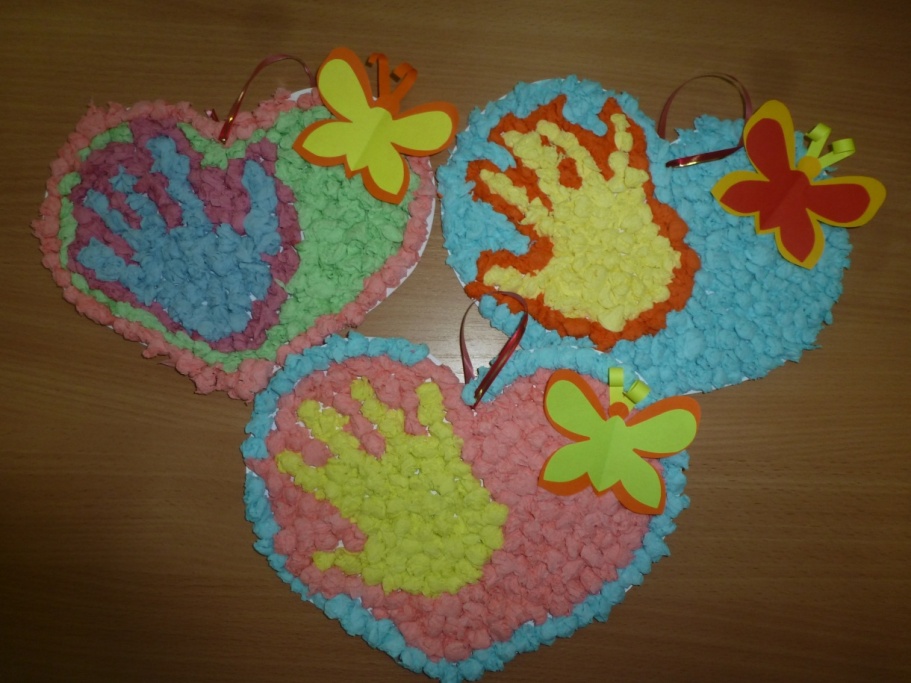 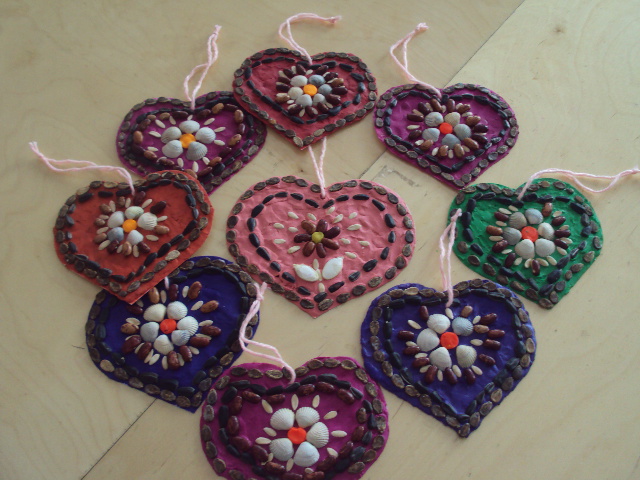 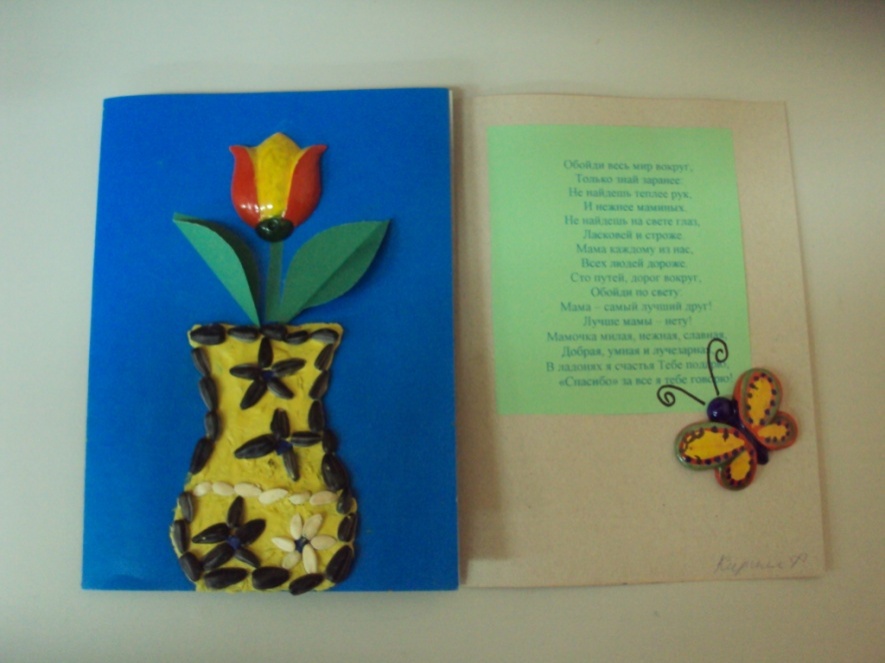 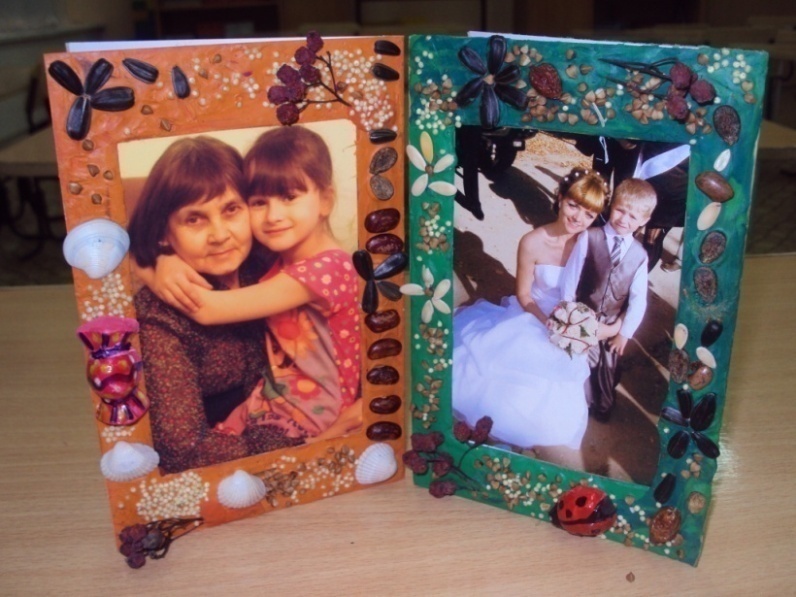 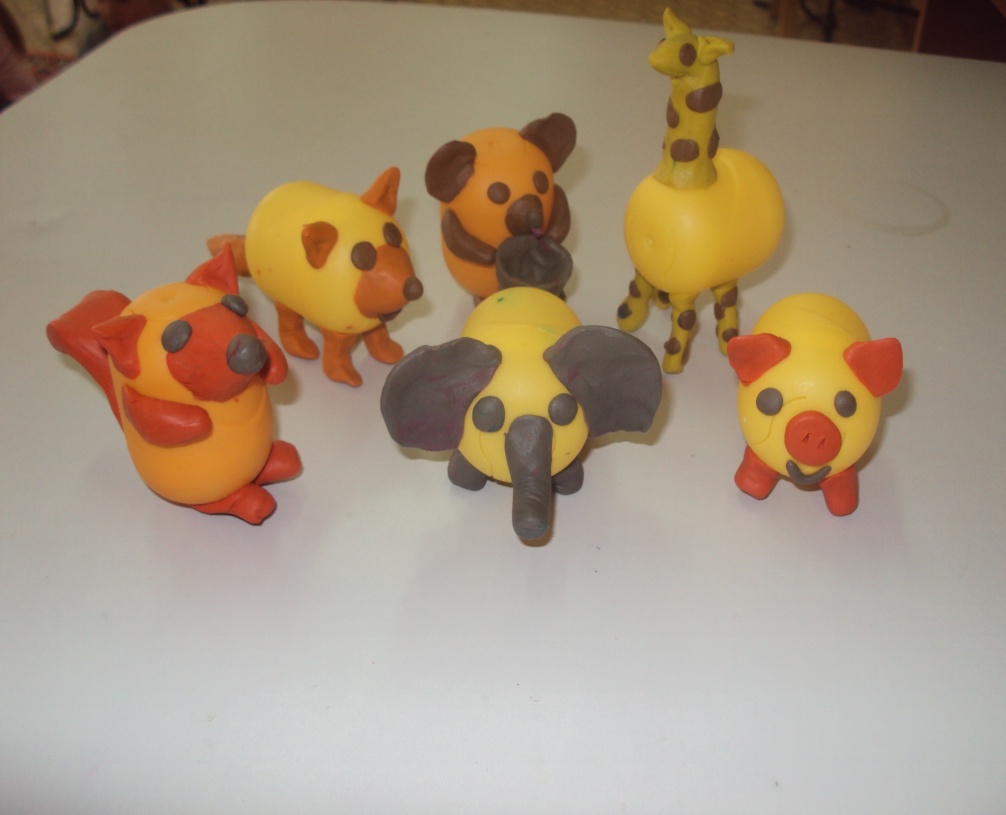 Участие в акции «Сохраним нашу планету»
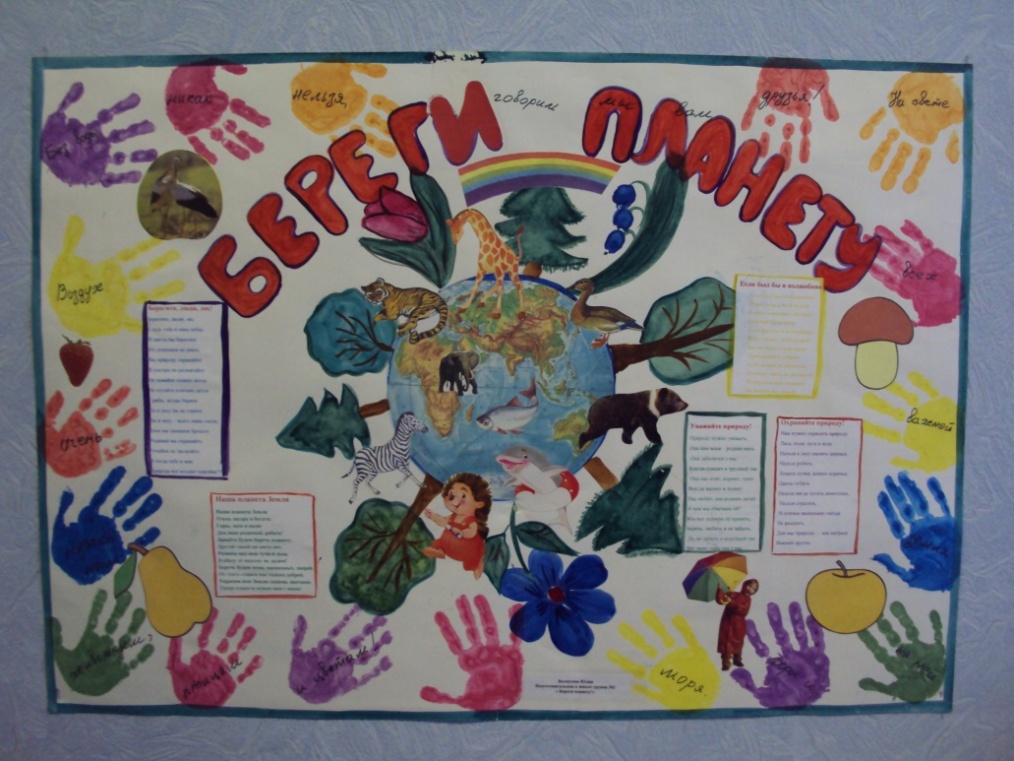 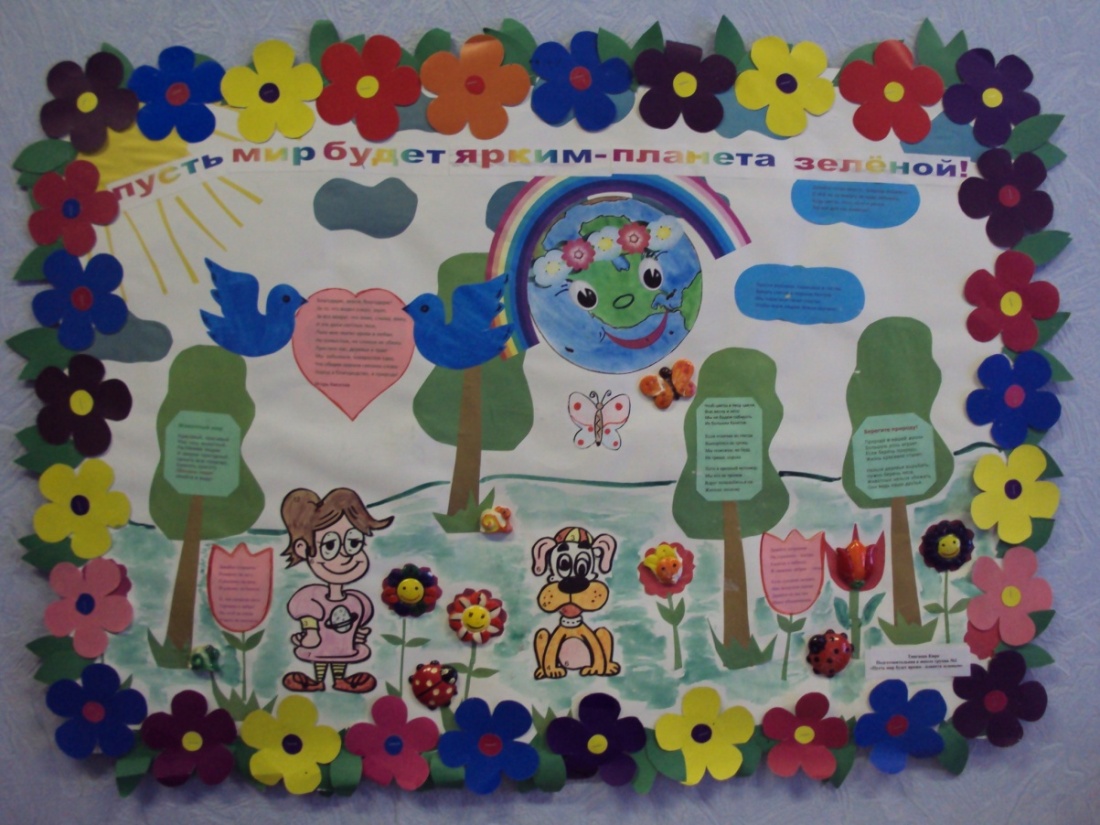 Совместная работа с родителями и детьми. Конкурс поделок                         «Осень золотая»
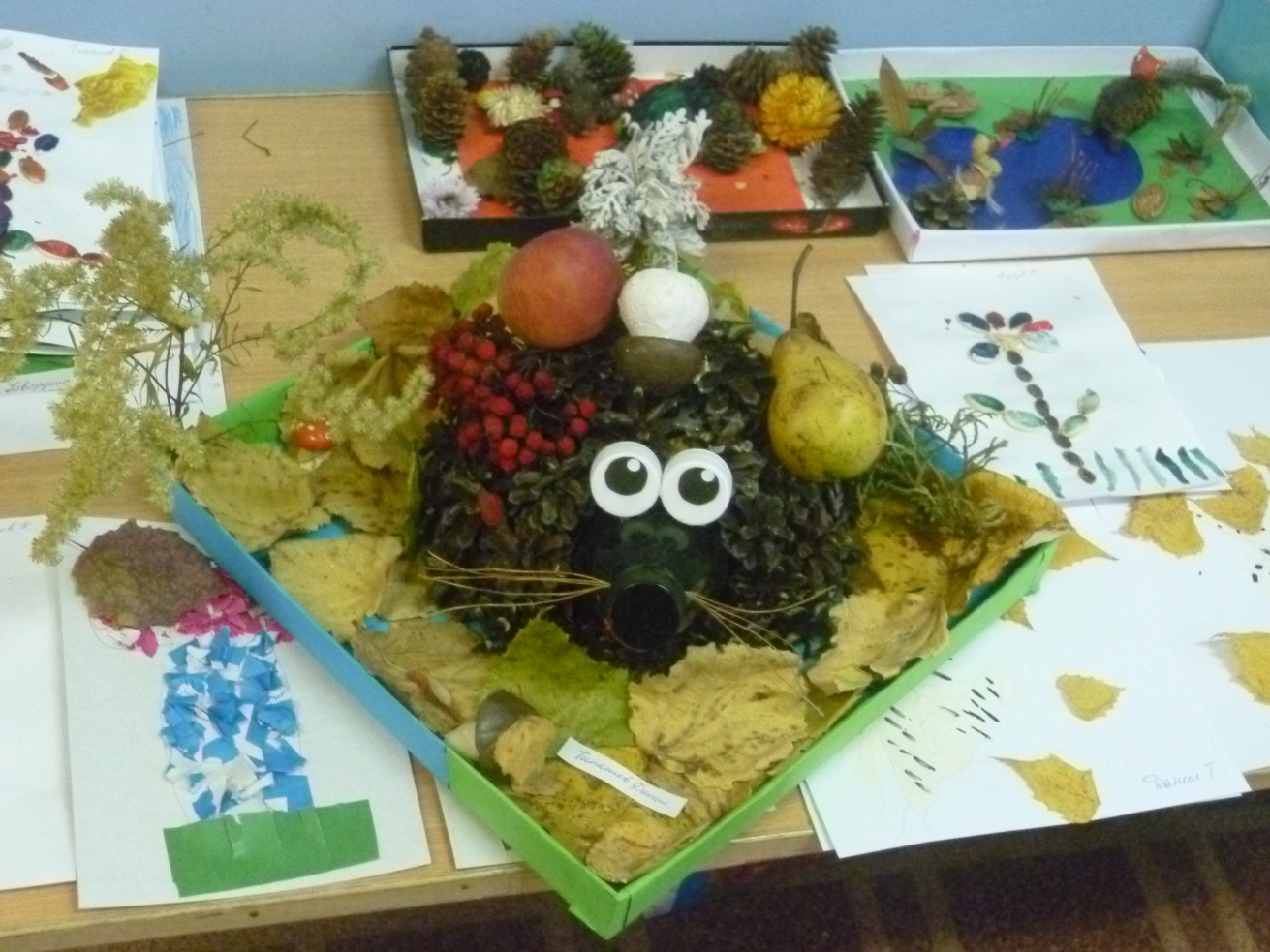 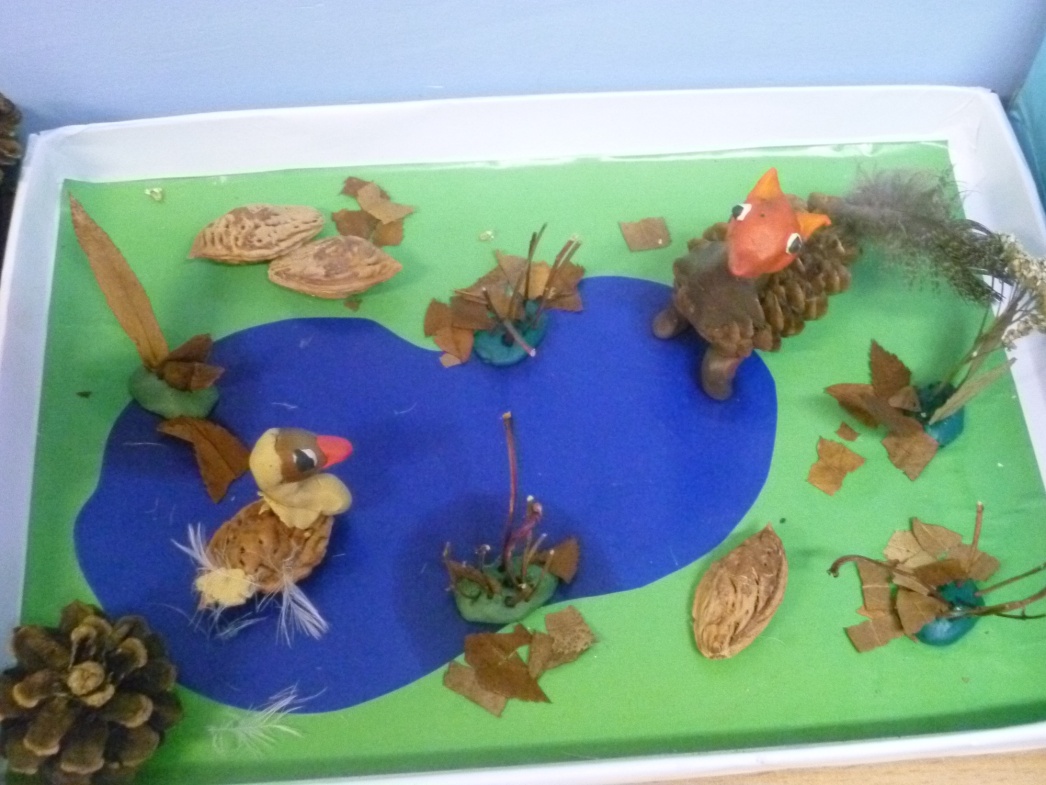 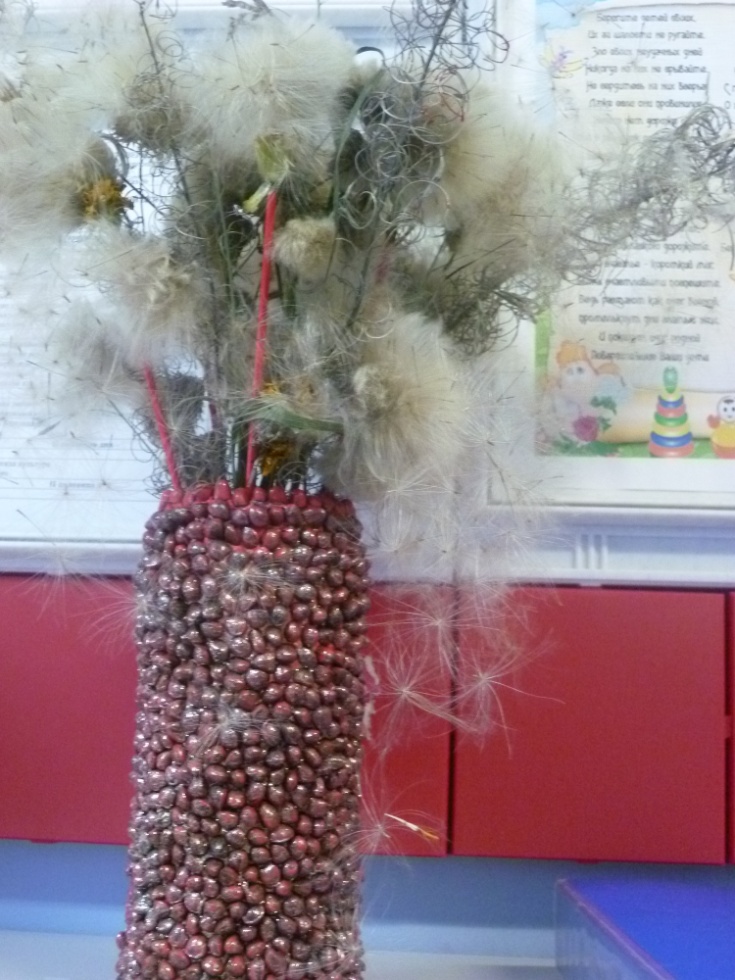 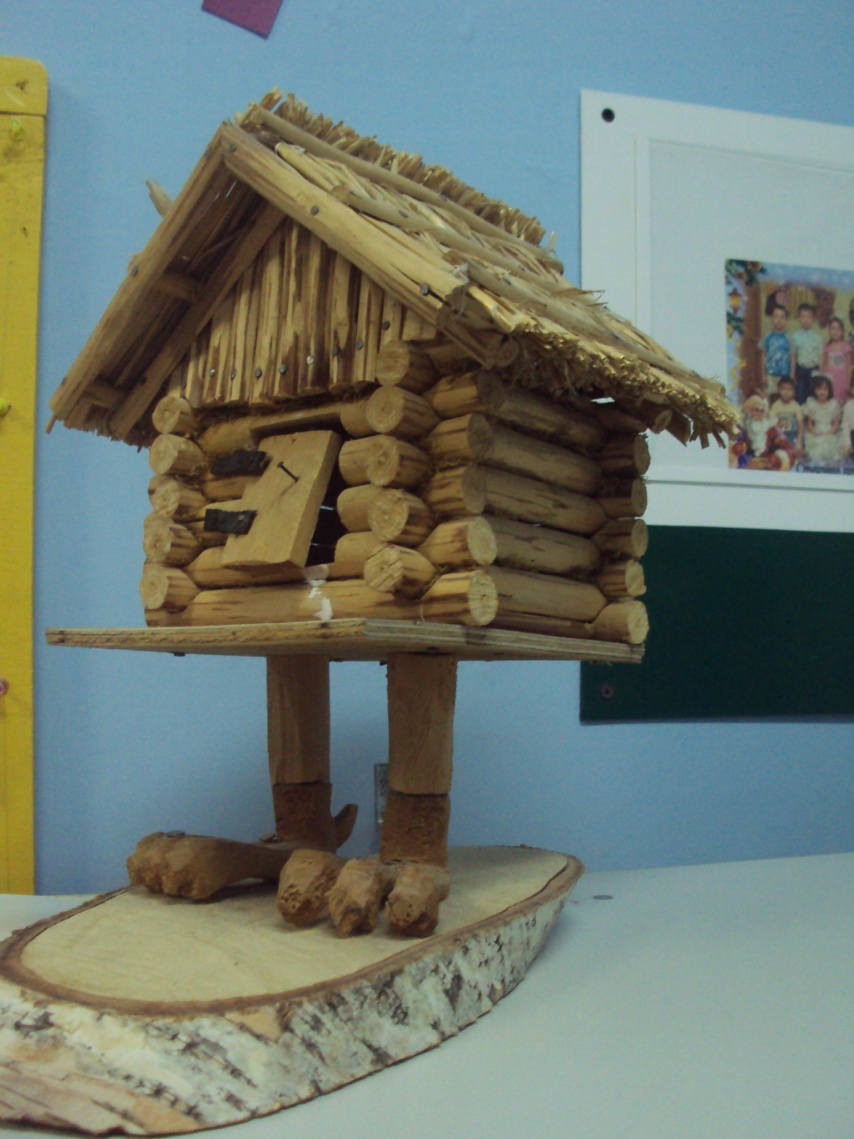 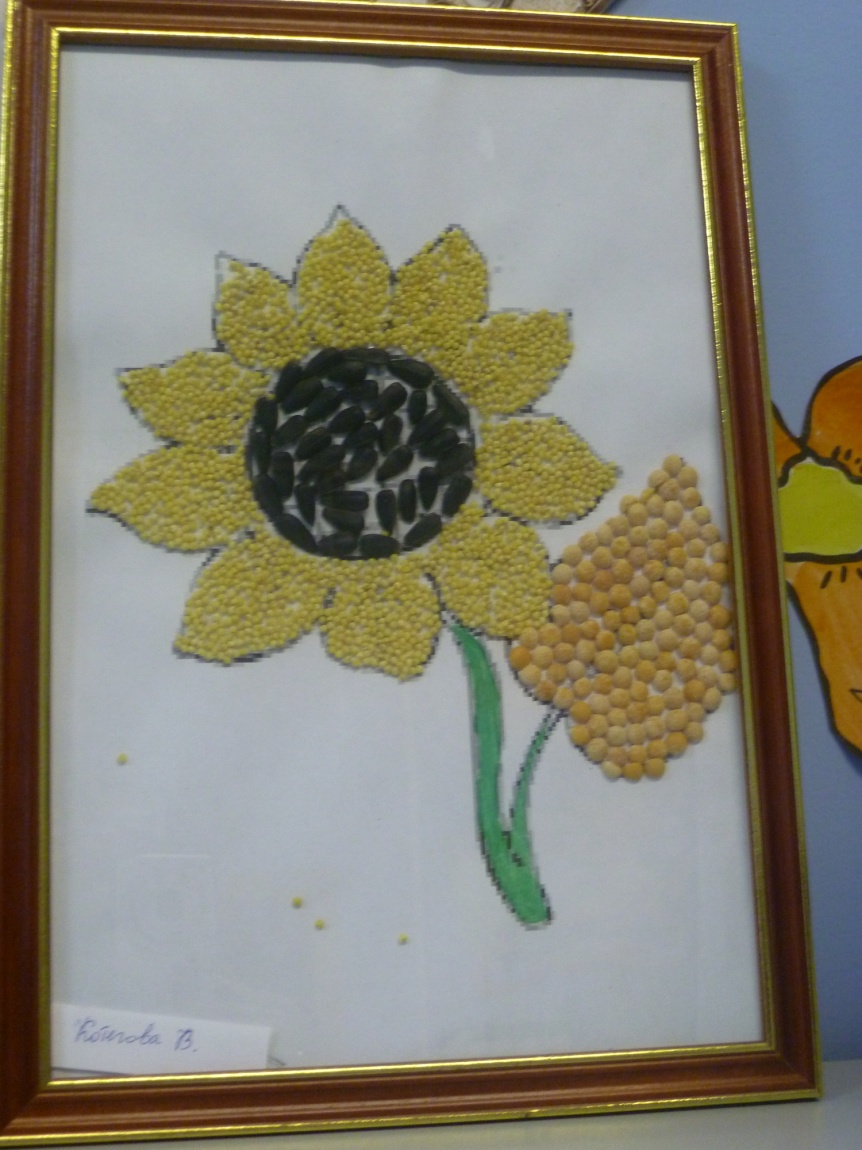 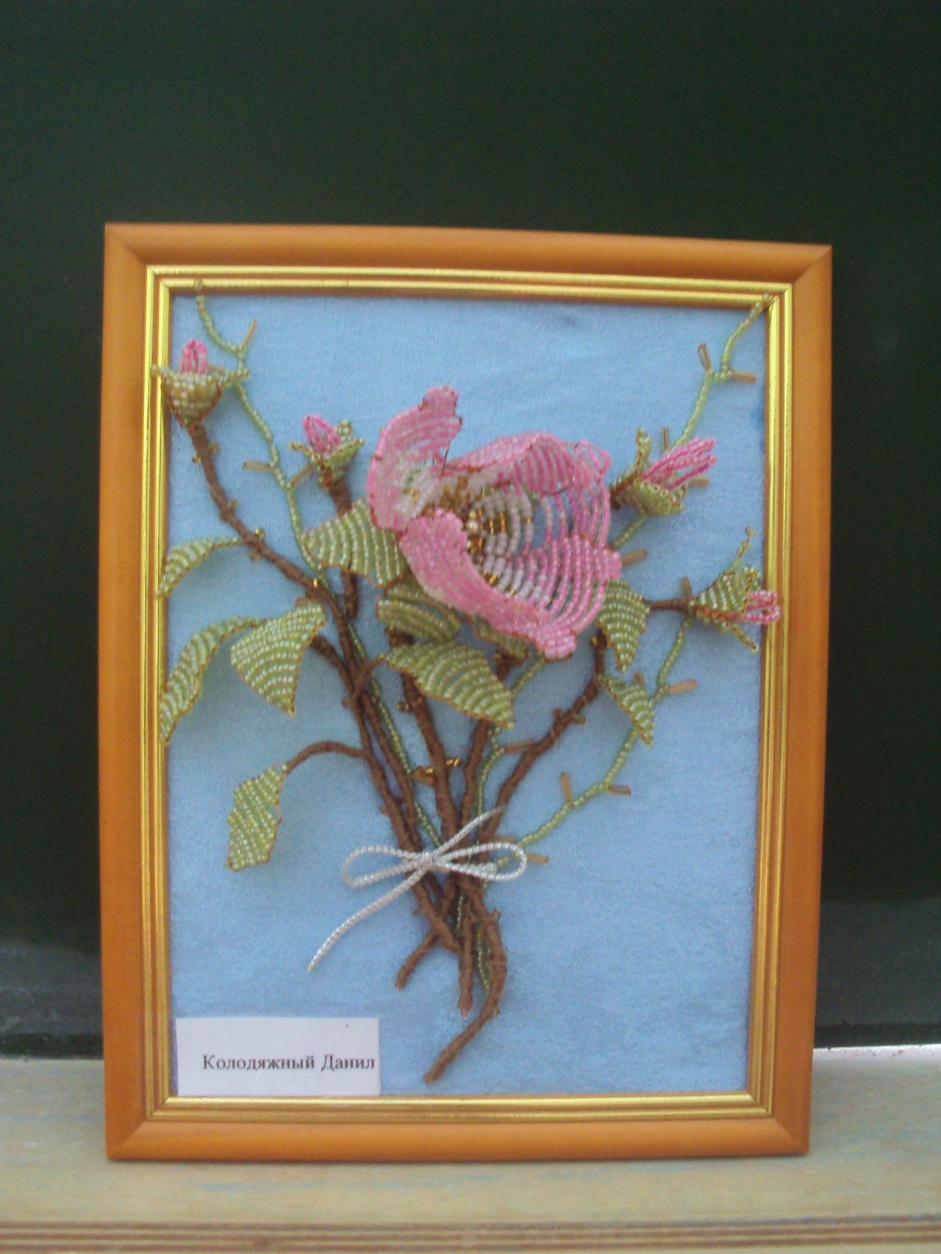 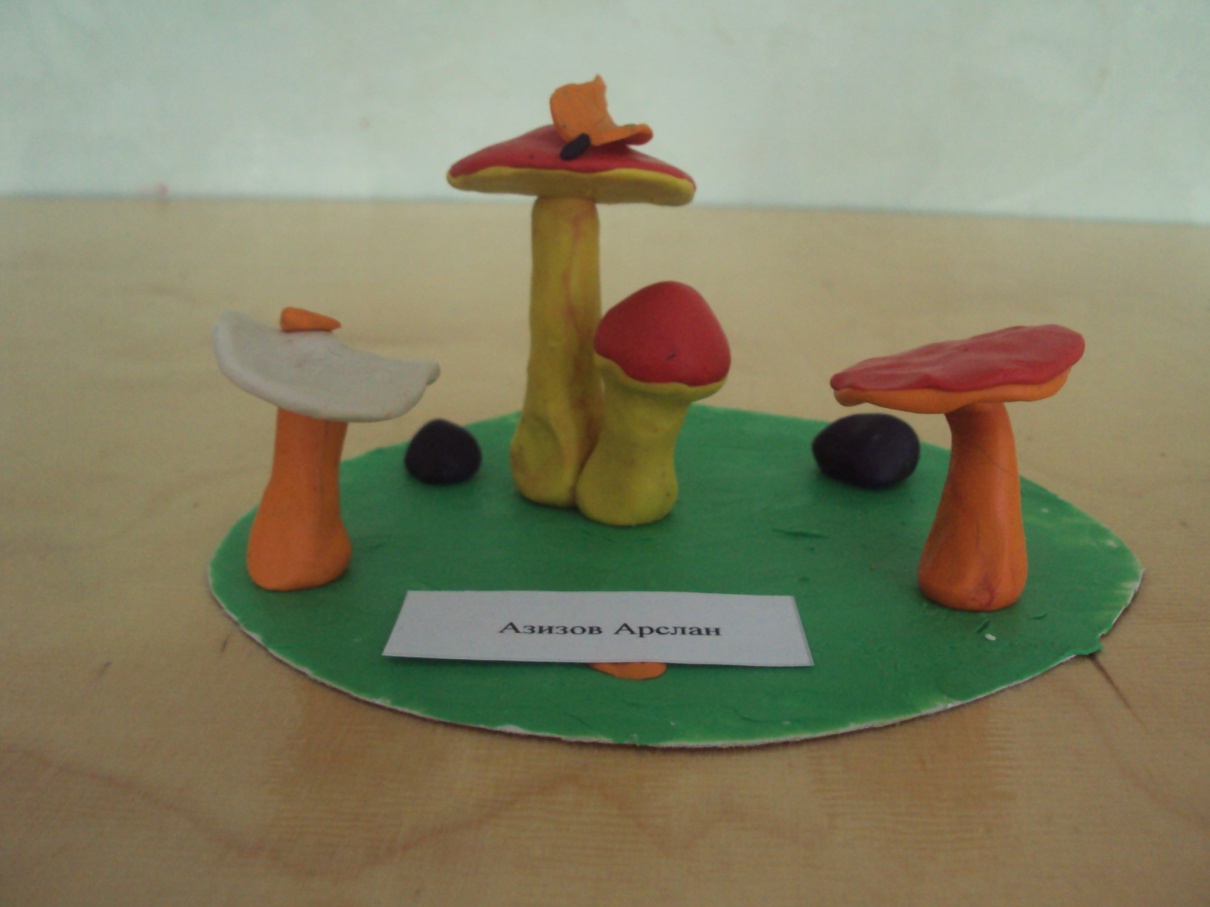 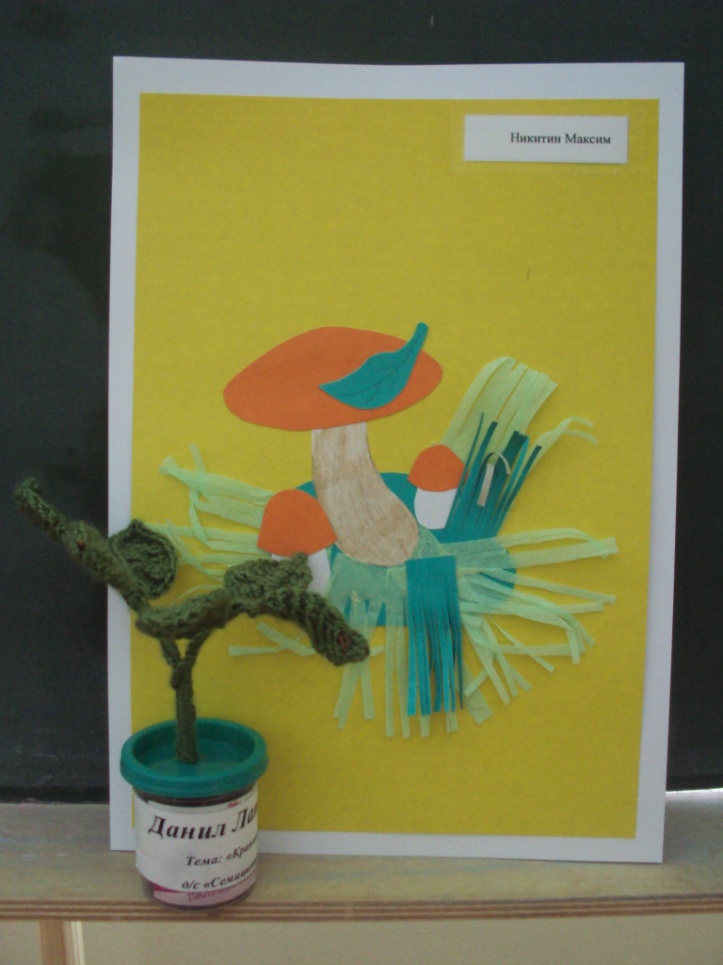 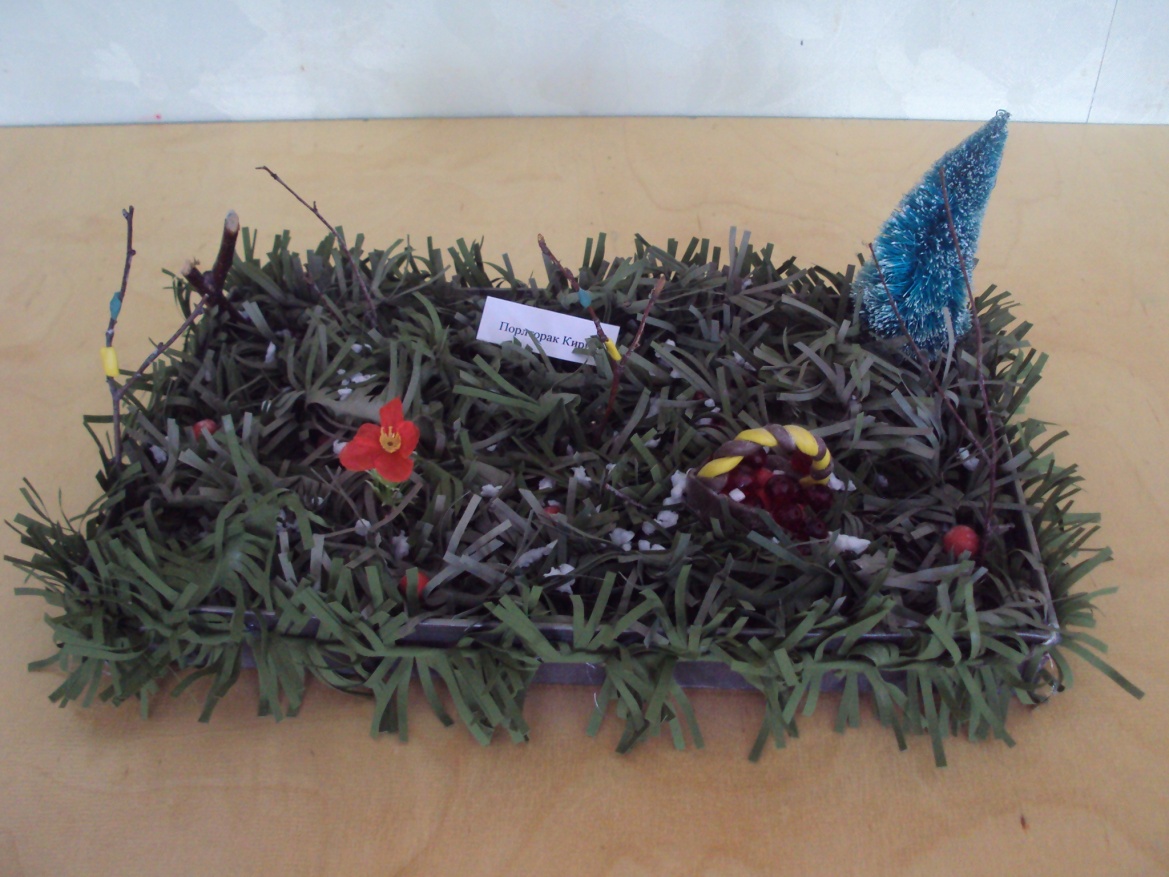 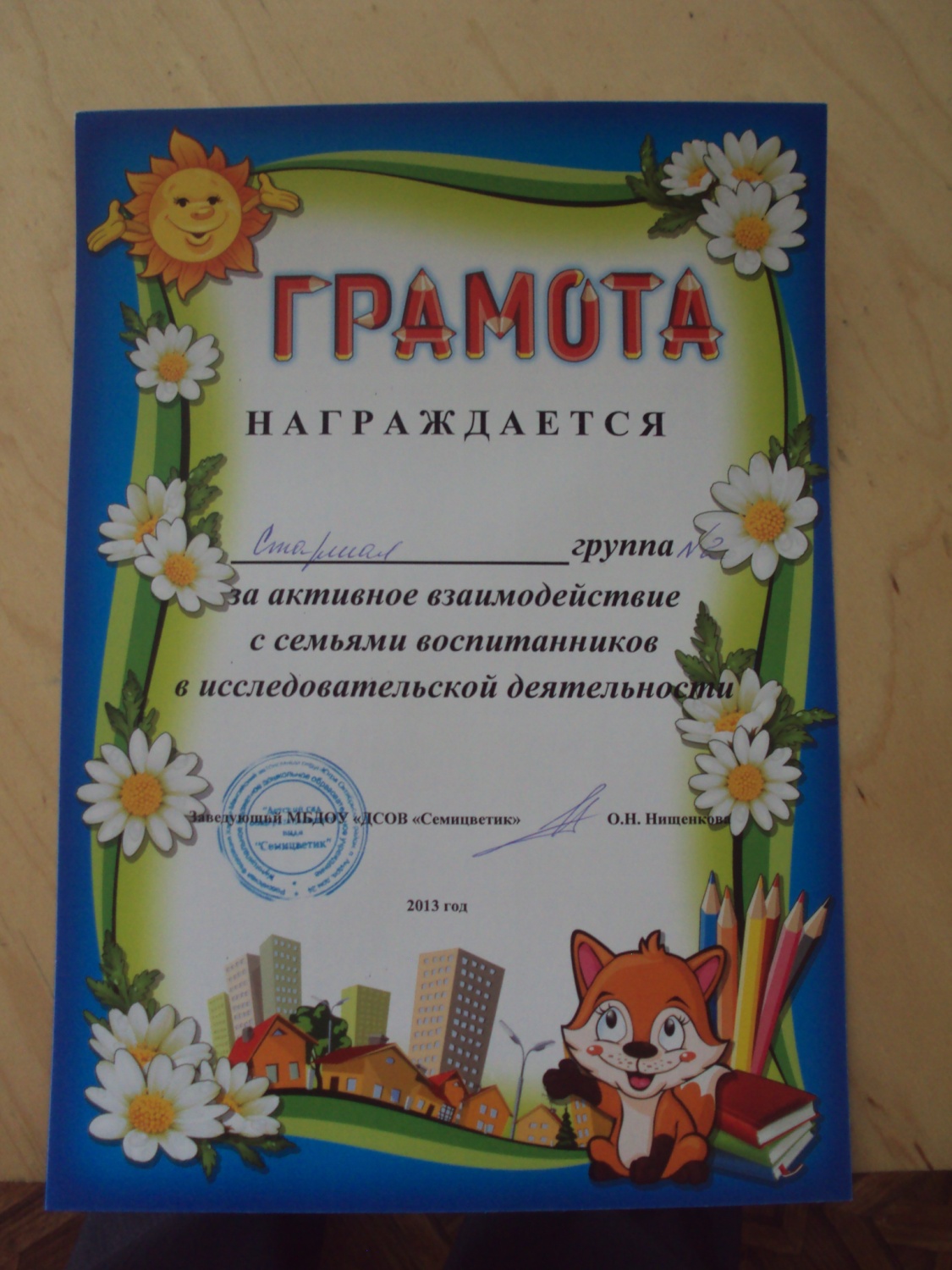 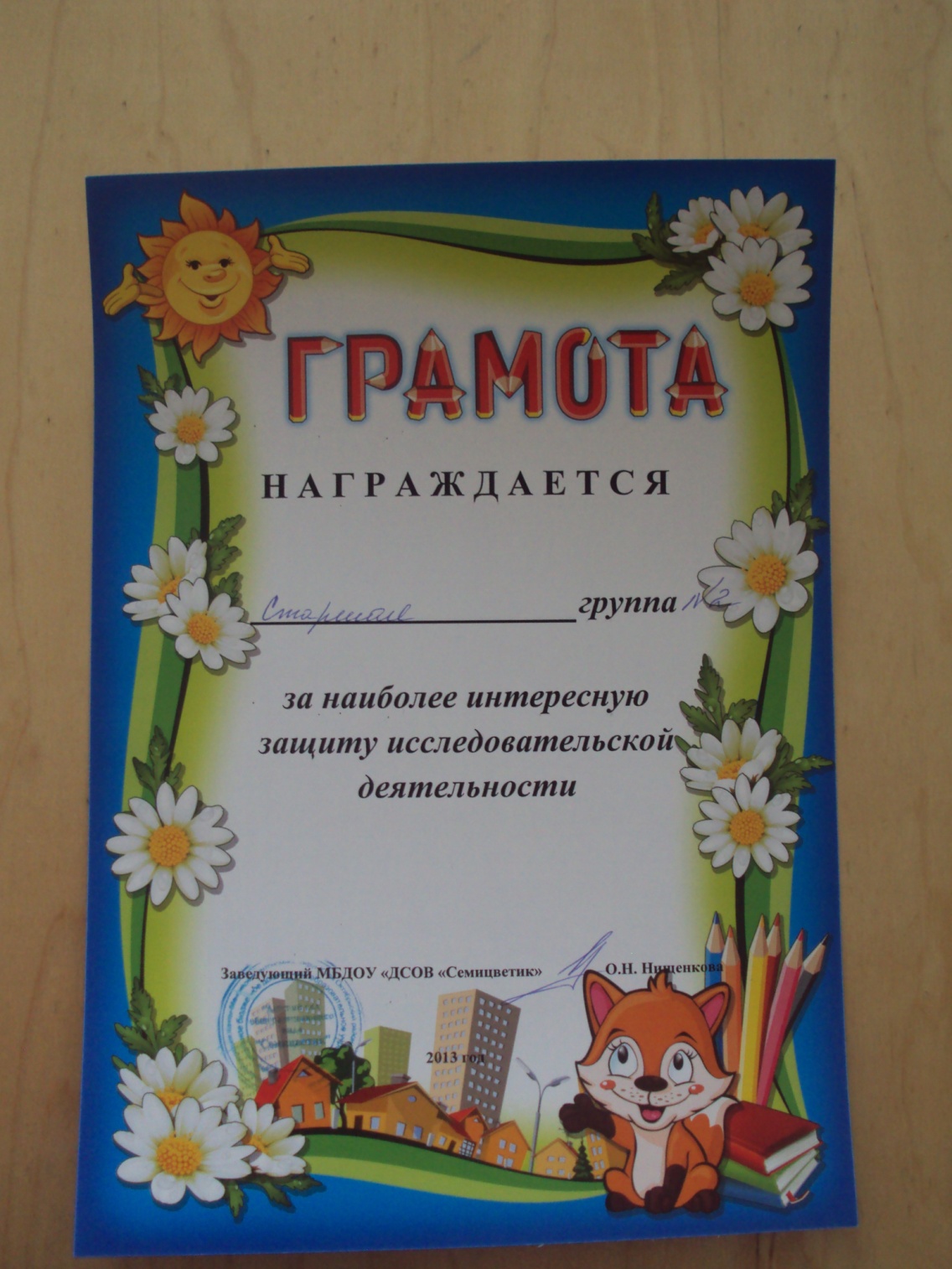